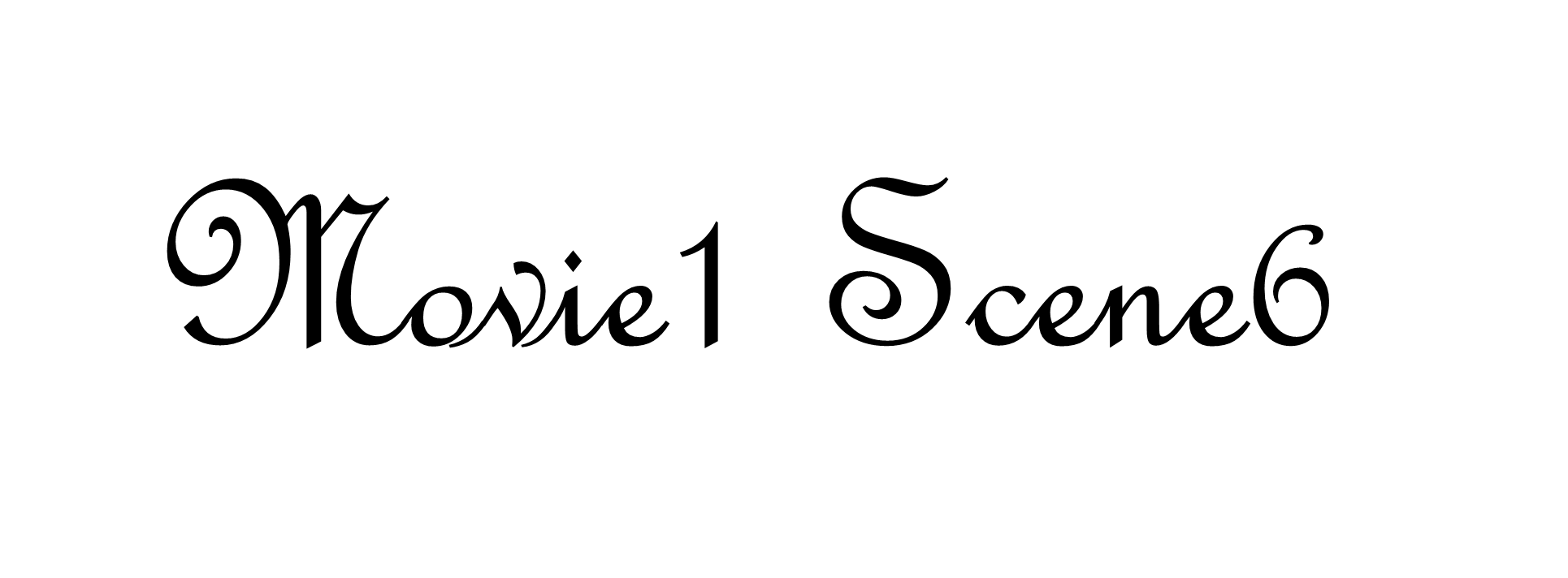 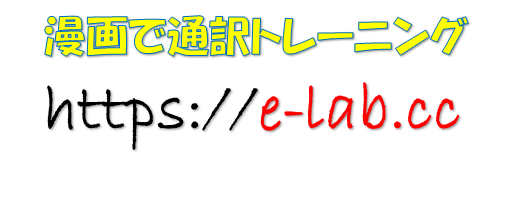 - Are you ever gonna let Bryant apologize?
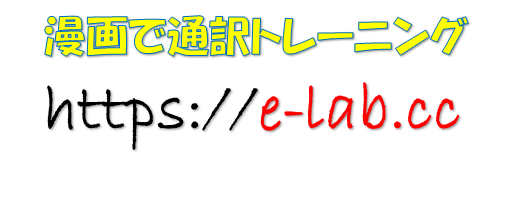 ブライアントにこれからもずっと謝らせるつもり？
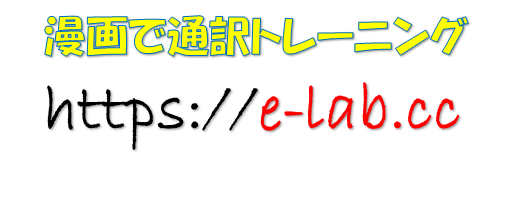 - Can’t run and talk at the same time.
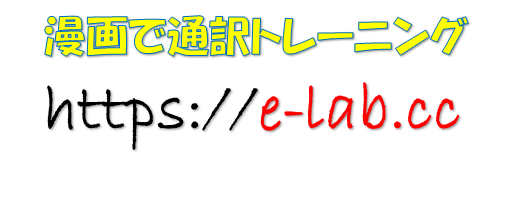 走りながら話せないよ
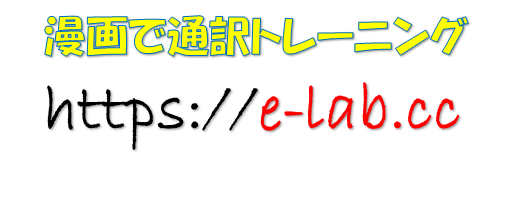 That’s not an answer.
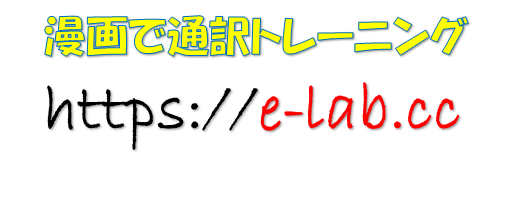 答えになってない
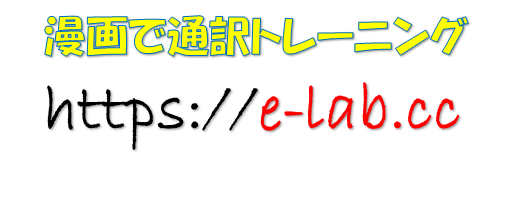 Why should I?
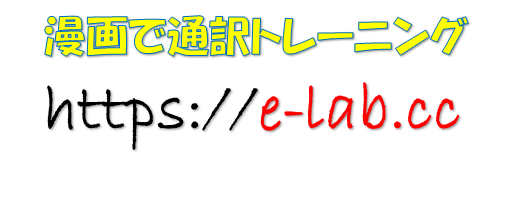 何で私なの？
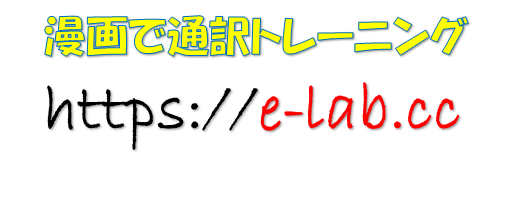 It would only give him a clear conscience.
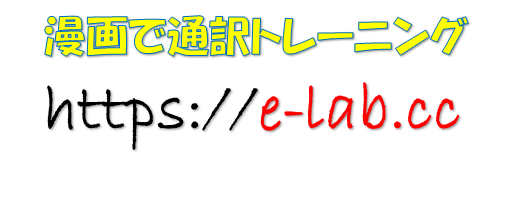 彼が明確な誠意を見せるべきなのよ
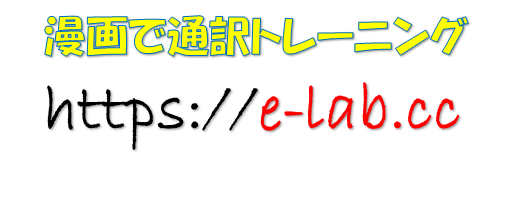 - Yeah, and you’re above that whole forgiveness nonsense.
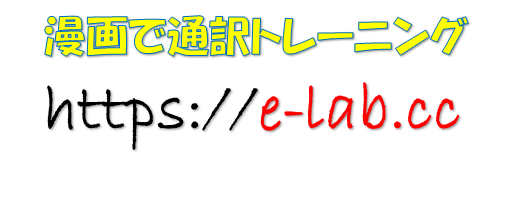 詫びの言葉は受け入れないってことだよね
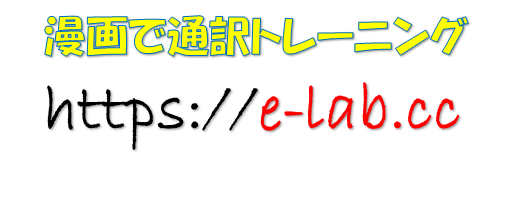 Right? Wait, no that’s not --
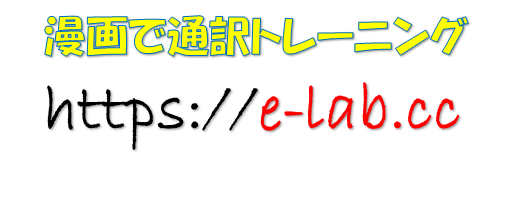 そうでしょ、何よそれじゃまるで
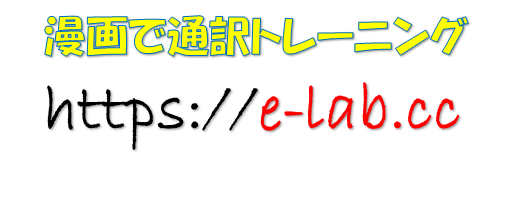 - Karma hates me.
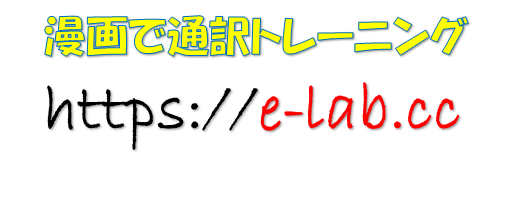 バチが当たったのかな
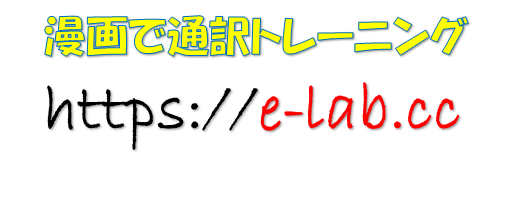 What are you doing here?
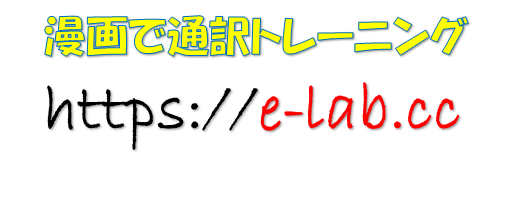 こんなところで何してるの？
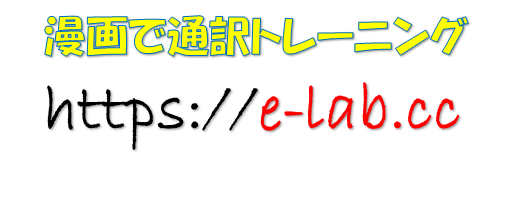 - Being a gentleman and helping you up.
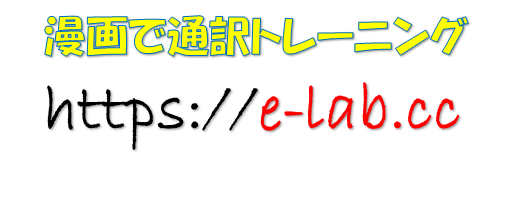 紳士ぶって手を貸しただけだよ
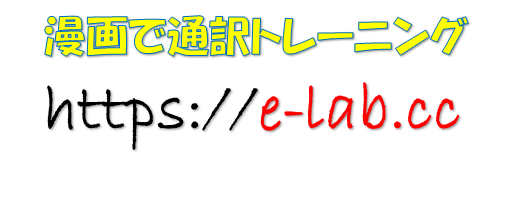 - Little heads up next time.
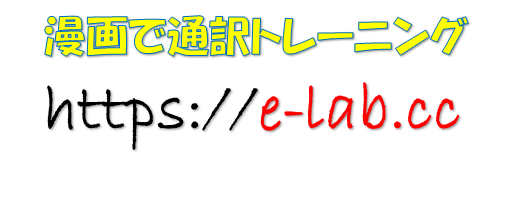 次は気をつけるわ
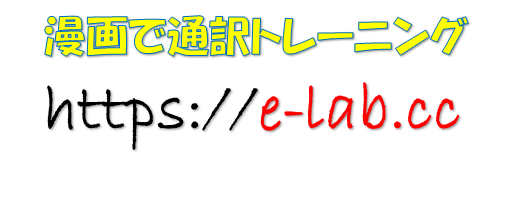 We still have class.
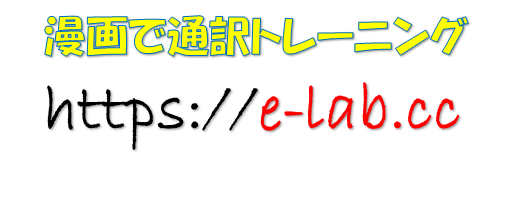 まだ授業中だよ
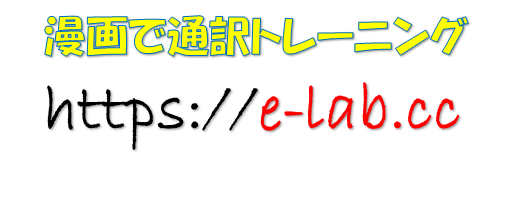 Are you just gonna keep blowing me off?
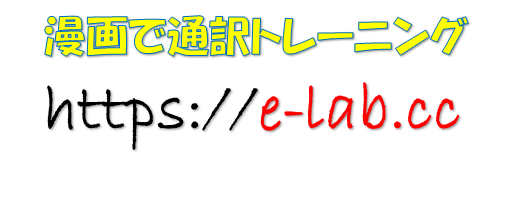 これからも僕を避けるつもり？
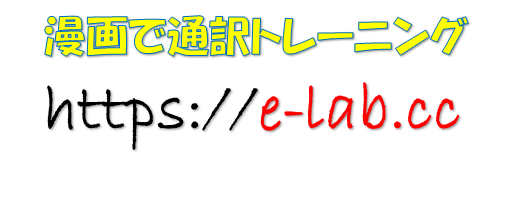 - What more do you expect?
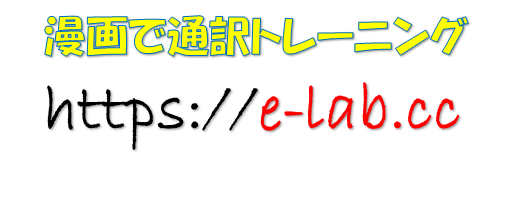 これ以上どうしろって言うのよ
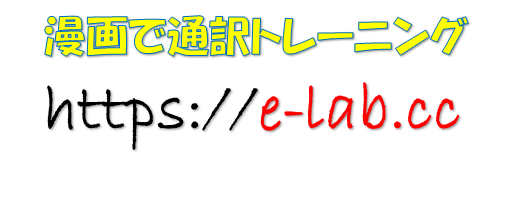 - I just wanna make it up to you one day.
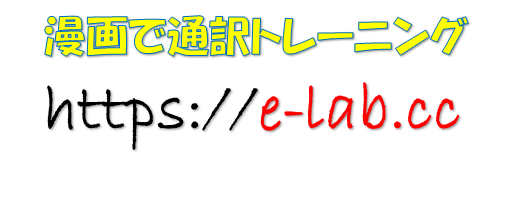 ただ僕はいつか君と仲直りしたいだけ
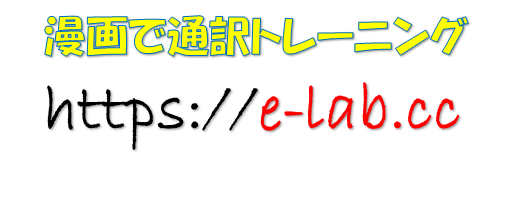 - The best way to make it up to me   is to leave me alone.
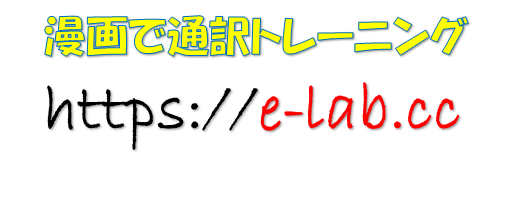 私と仲直りしたいなら放っておいて
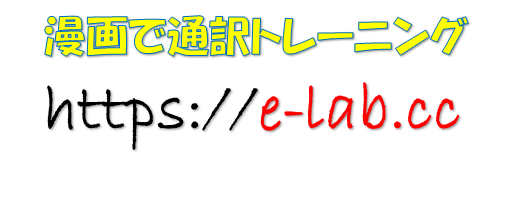 Please forgive me, Indy.
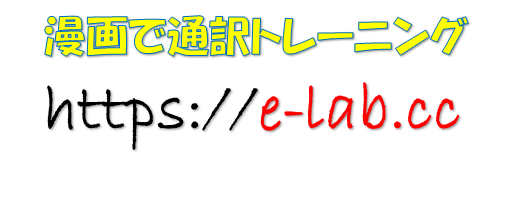 僕を許して、インディー
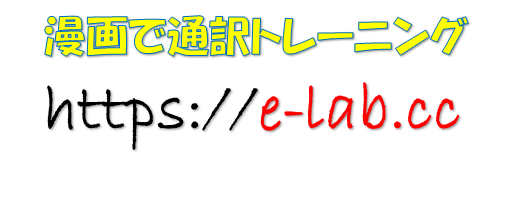 - Before you killed my cat you hadn’t even said two words to me and now you expect me to be nice?
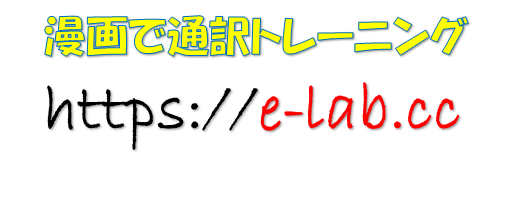 猫が死ぬ前は、私に声もかけなかったくせに、こんな事になって愛想よくしろとで言うの？
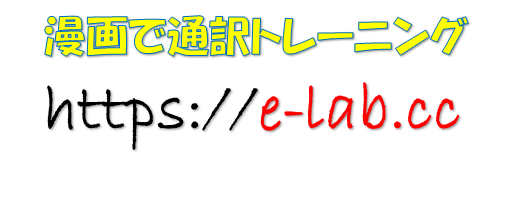 -No, Bryant, I won’t forgive you.
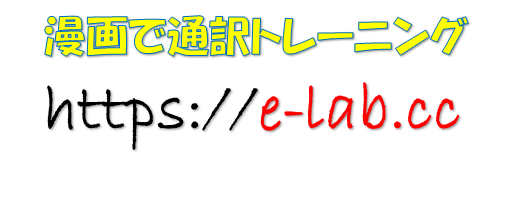 ブライアント、私はあなたを許すつもりはないの
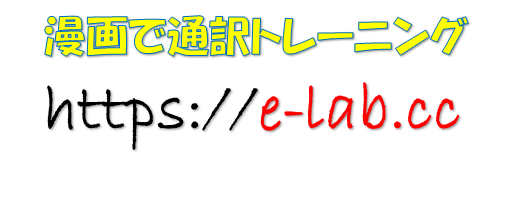 That cat was the last gift I got from my mom before she died so please leave me alone.
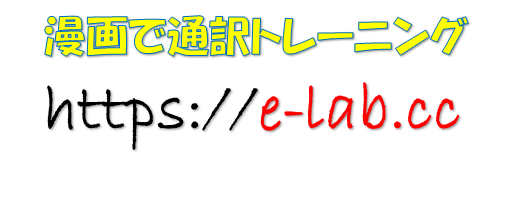 あの猫はママが亡くなる前にくれた最後のプレゼントだったのだからもう私の事は放っておいて
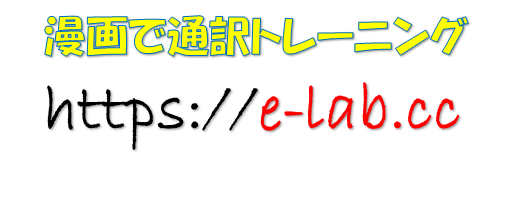 I don’t want your pity.
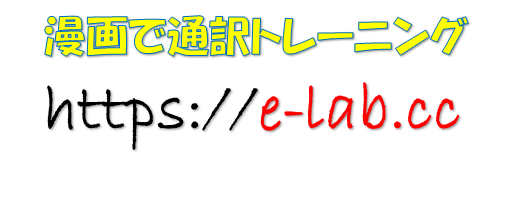 哀れみは欲しくない
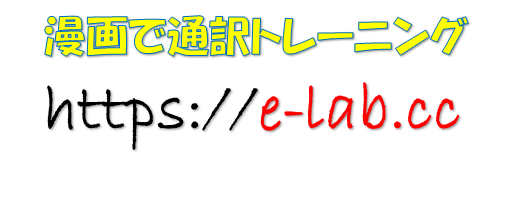 To be continued.
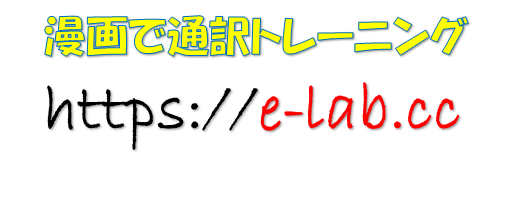